FEWS NET Enhanced Flood Monitoring – East Africa, West Africa, southern Africa and Yemen
September 12, 2022, Hazard Briefing

FEWS NET Science Team:
USGS, NASA, NOAA, UCSB+Regional Scientists
Flooding Hazard Areas
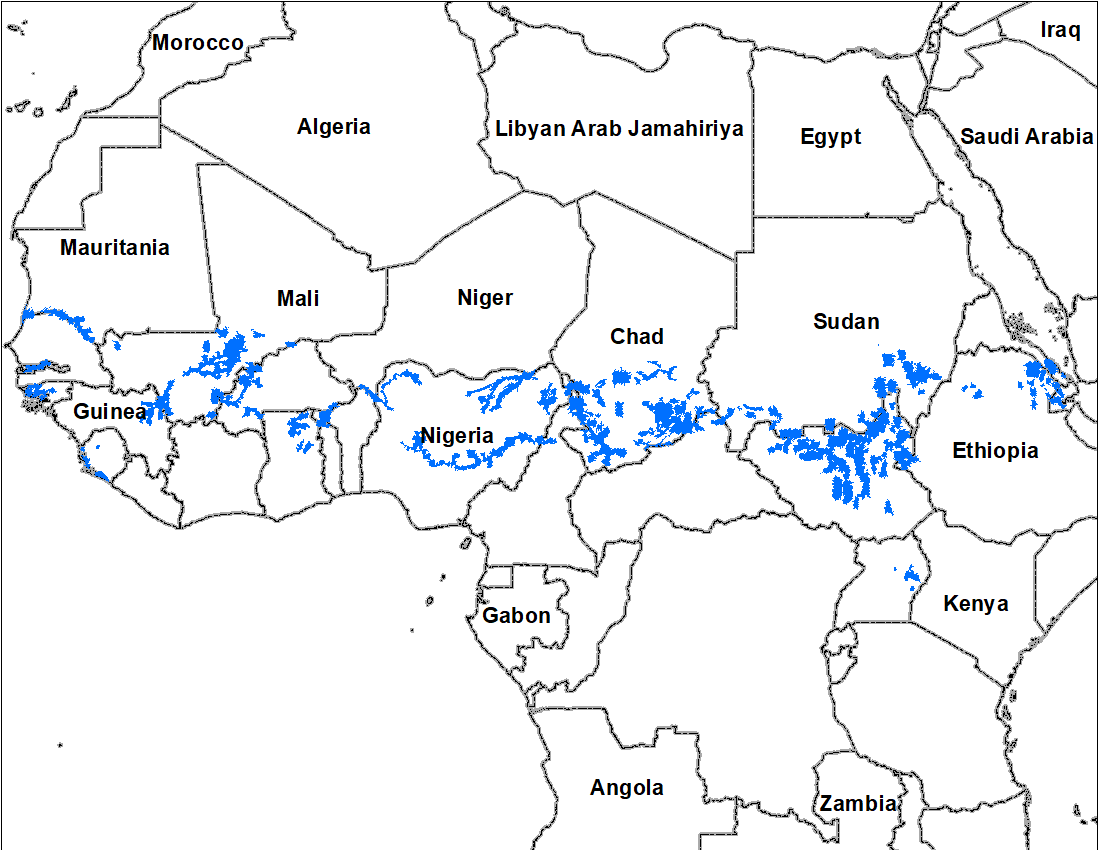 Flooding Conditions in Senegal & Guinea-Bissau
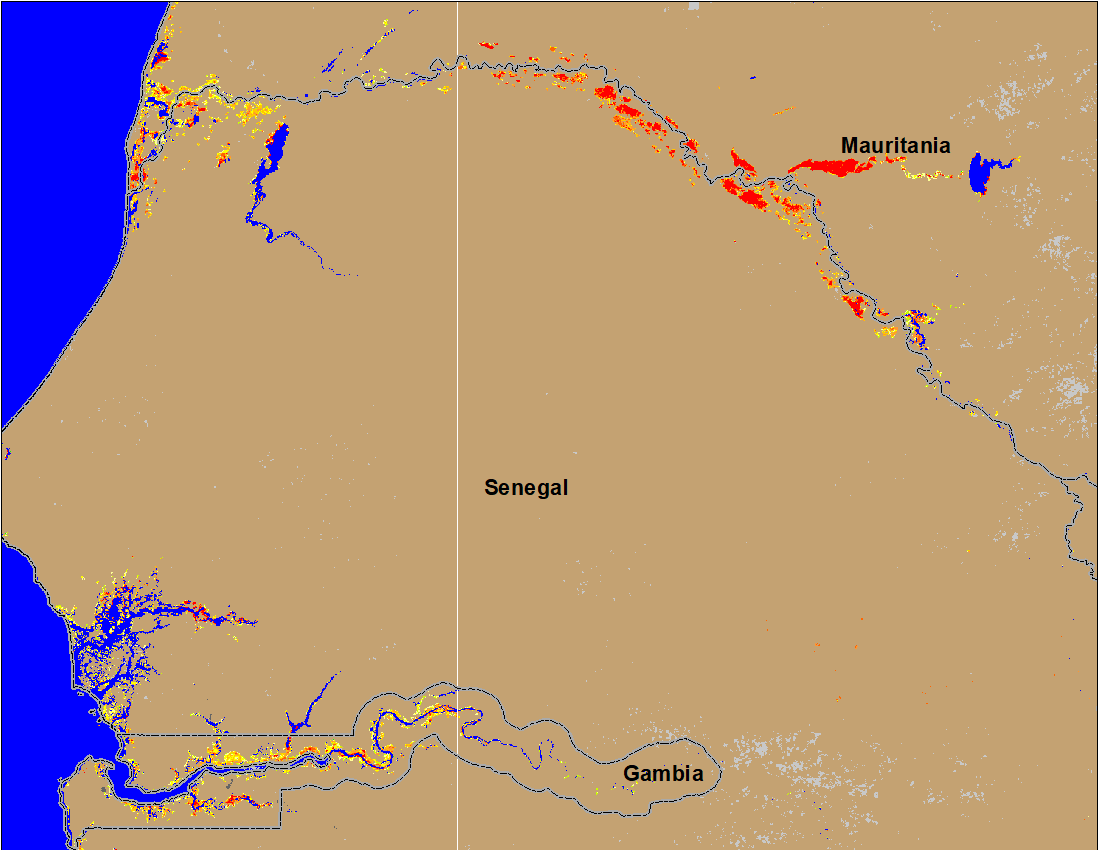 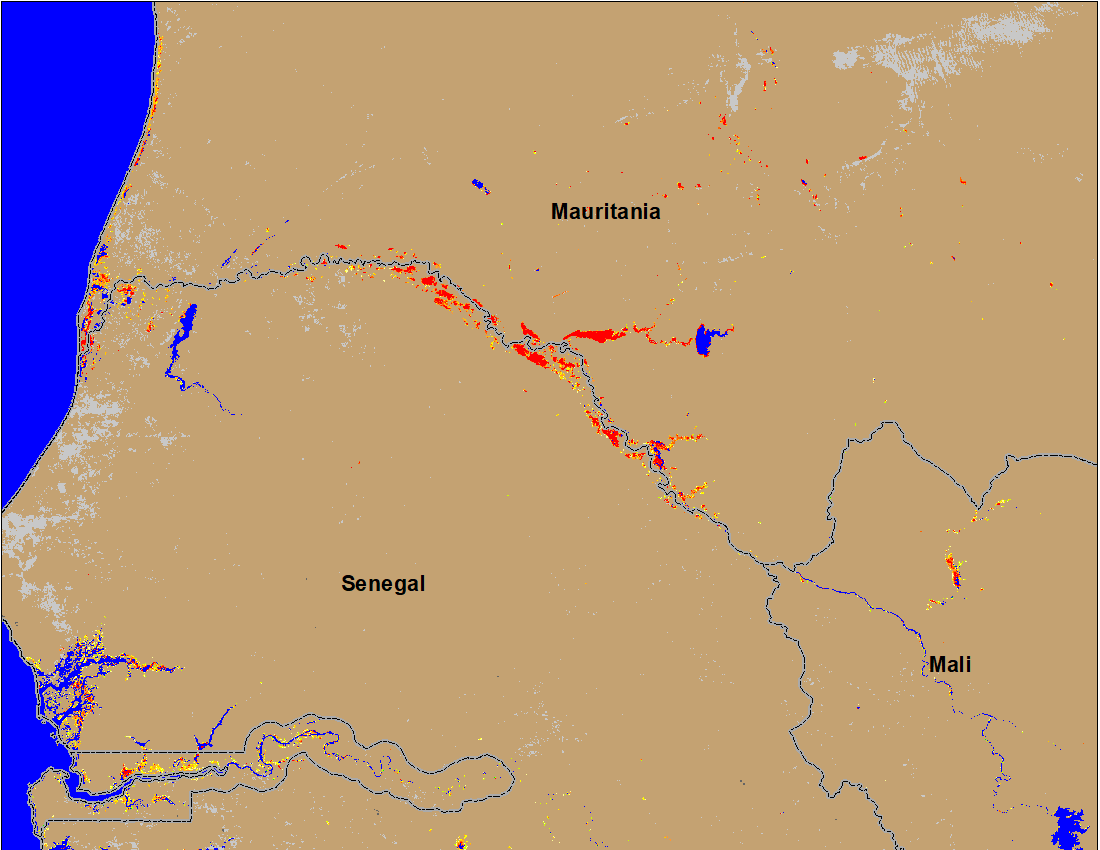 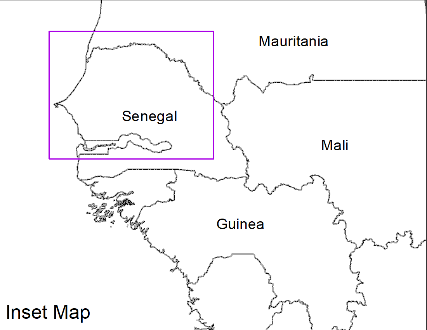 (% of the pixel)
(% of the pixel)
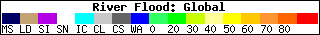 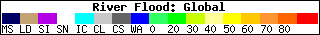 NOAA VIIRS 5-day comp.: 7-11 Sep 2022
NOAA VIIRS 5-day comp.: 1-5 Sep 2022
Flooding expanded to more areas in Senegal and Guinea-Bissau.
Flooding Conditions in Mali and Burkina Faso
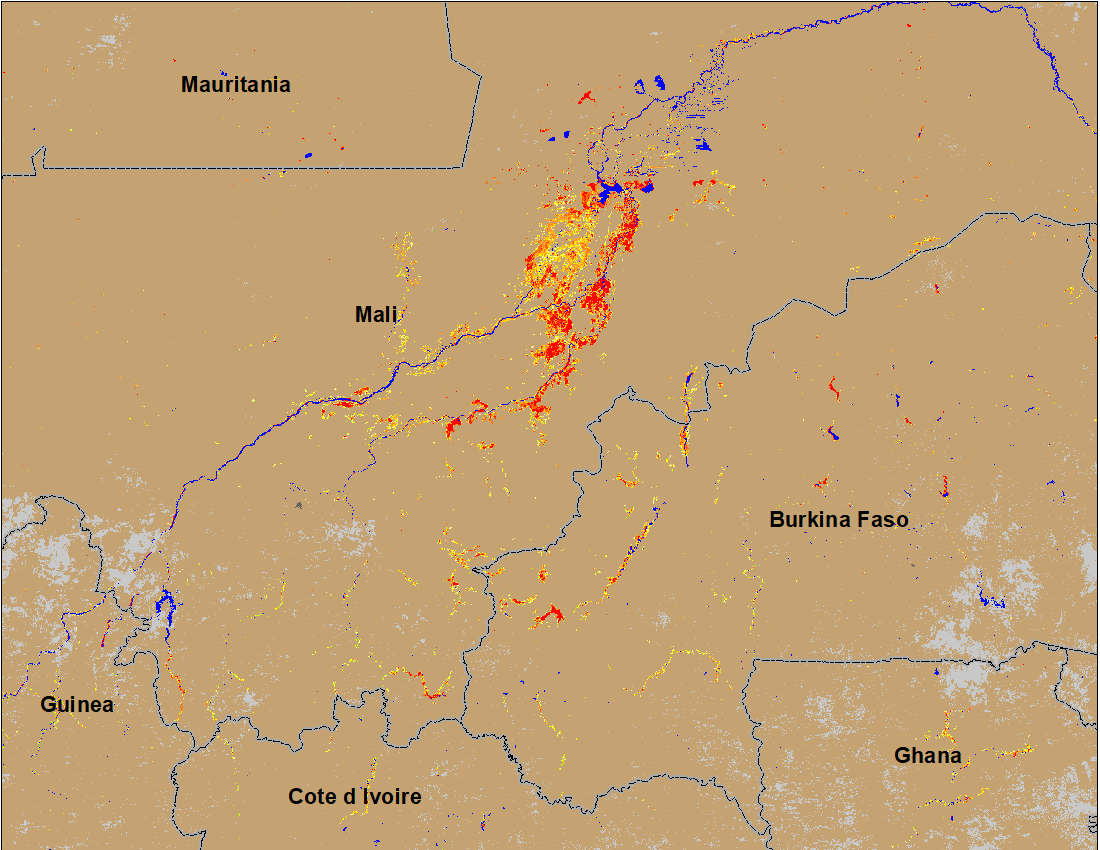 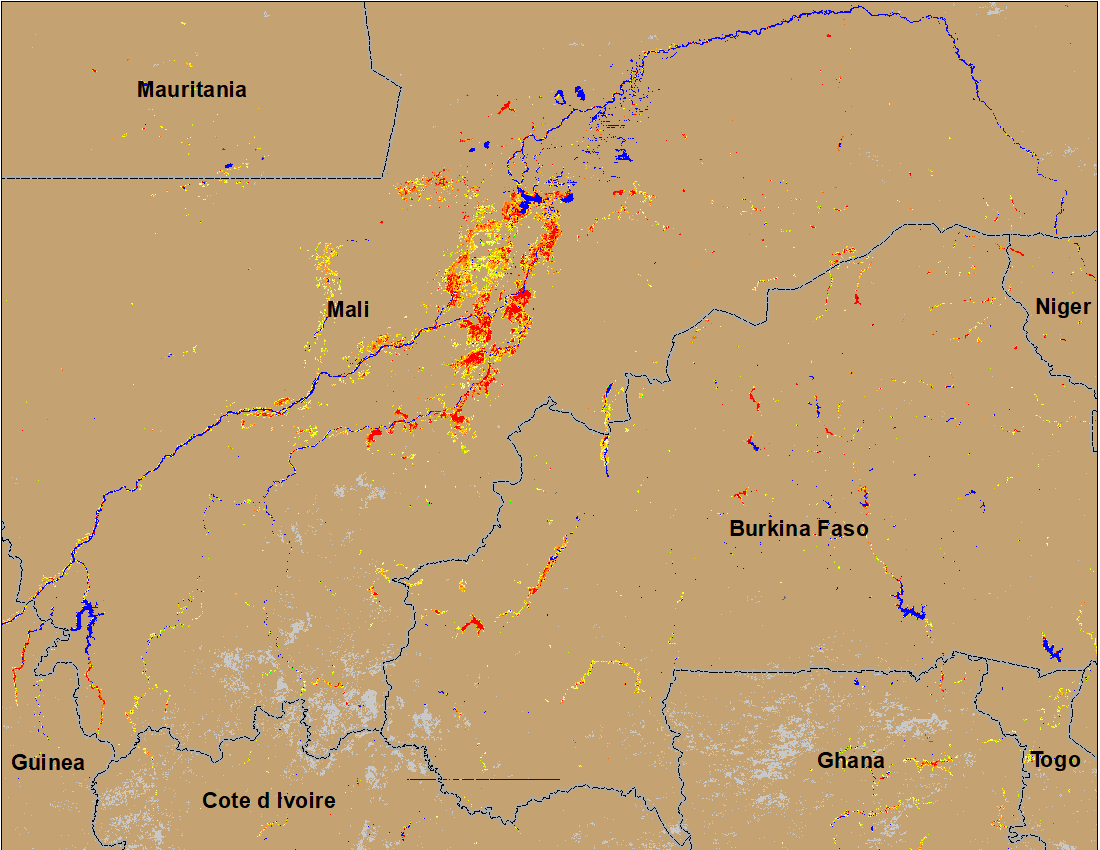 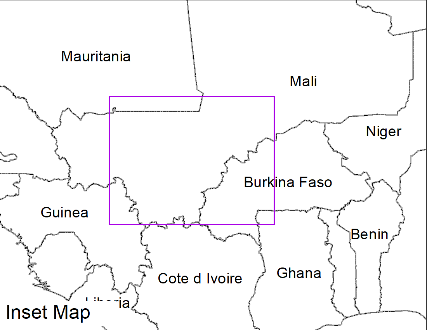 (% of the pixel)
(% of the pixel)
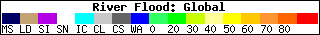 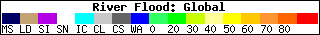 NOAA VIIRS 5-day comp.: 7-11 Sep 2022
NOAA VIIRS 5-day comp.: 1-5 Sep 2022
Flooding conditions worsen in central Mali and Burkina Faso.
Flooding Conditions in Nigeria
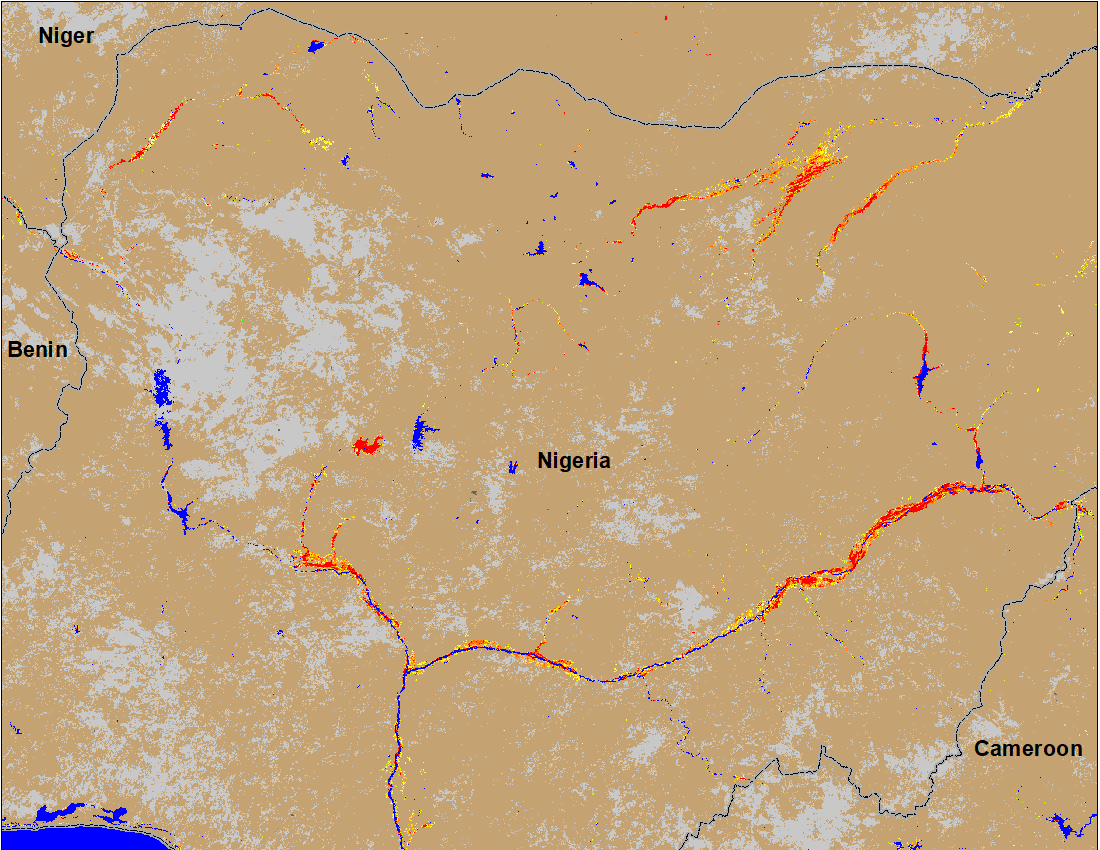 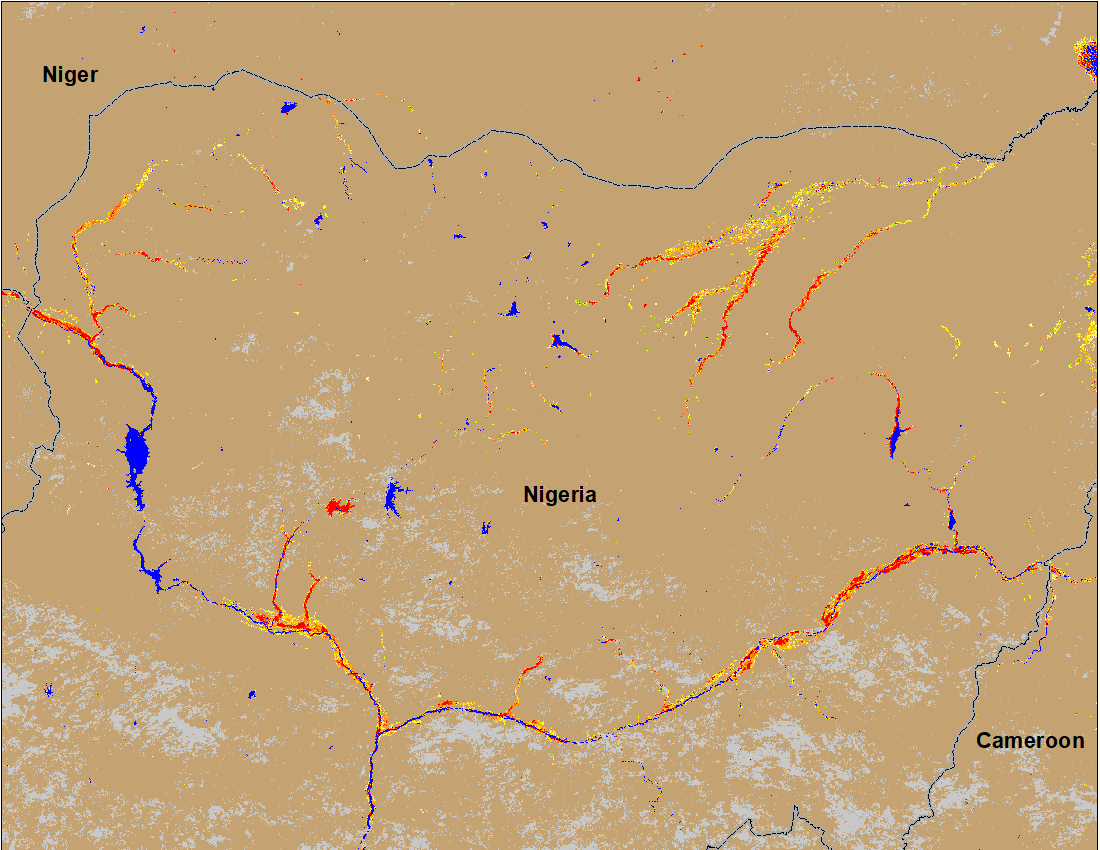 Komadugu
Sokoto
Niger
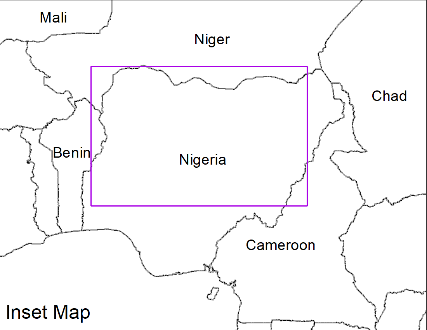 Benue
(% of the pixel)
(% of the pixel)
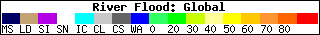 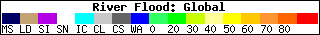 NOAA VIIRS 5-day comp.: 7-11 Sep 2022
NOAA VIIRS 5-day comp.: 1-5 Sep 2022
Slight improvement along Sokoto River, but condition along Komadugu, Niger and Benue Rivers continue to worsen.
Flooding Conditions in Chad
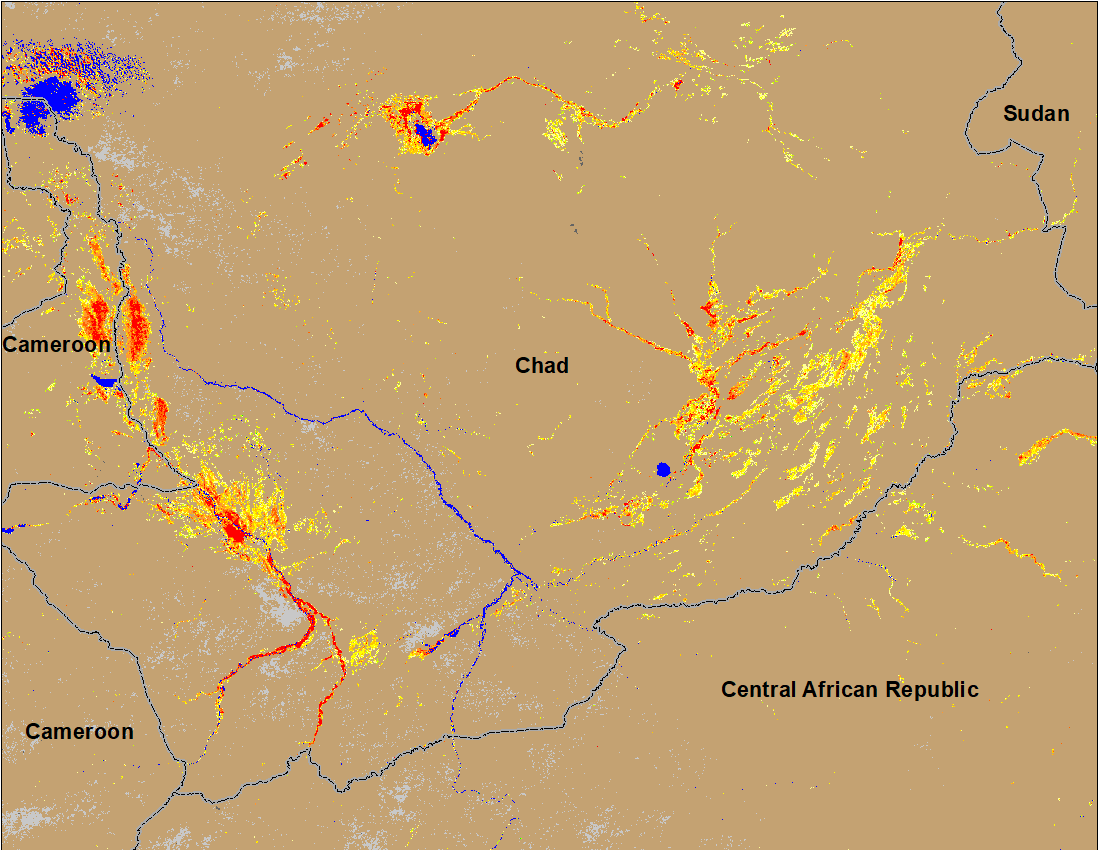 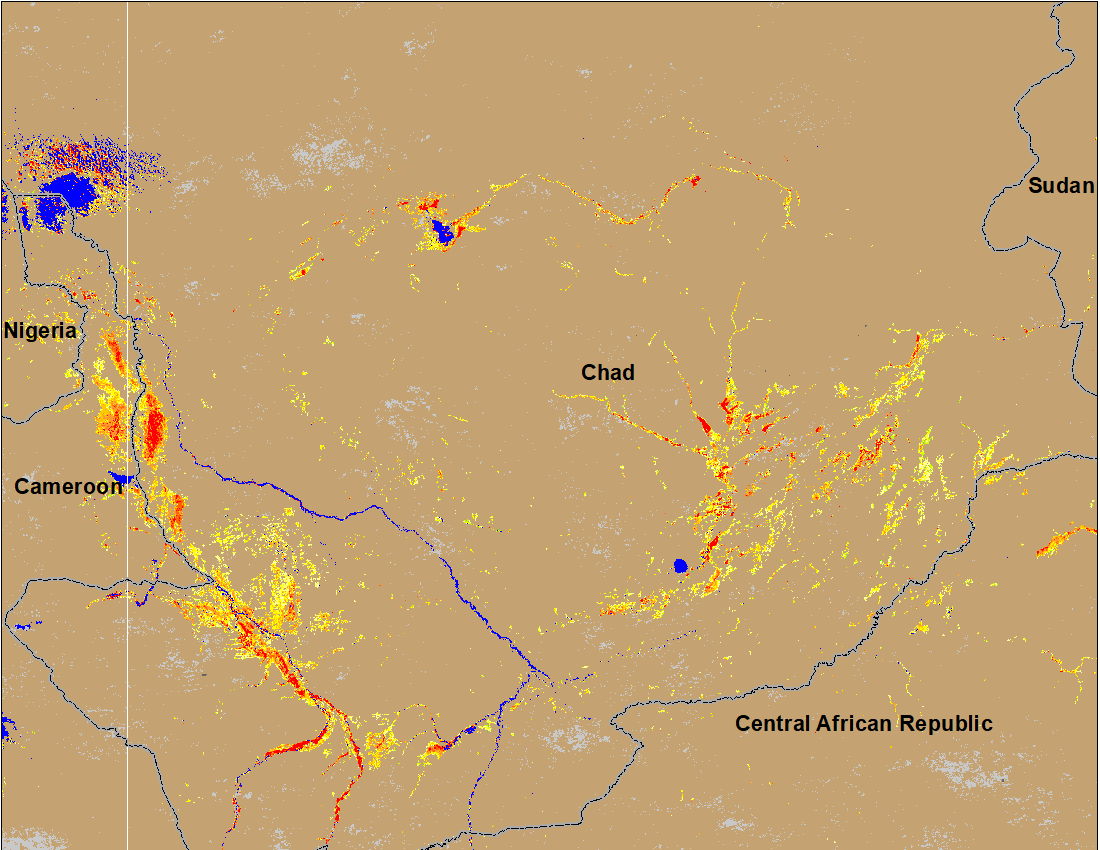 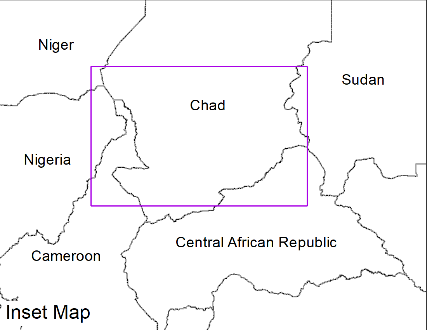 (% of the pixel)
(% of the pixel)
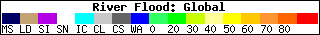 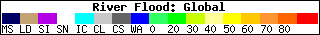 NOAA VIIRS 5-day comp.: 7-11 Sep 2022
NOAA VIIRS 5-day comp.: 1-5 Sep 2022
Flooding condition worsen, especially in the southeastern Chad.
Inundation in the Sudd Wetlands
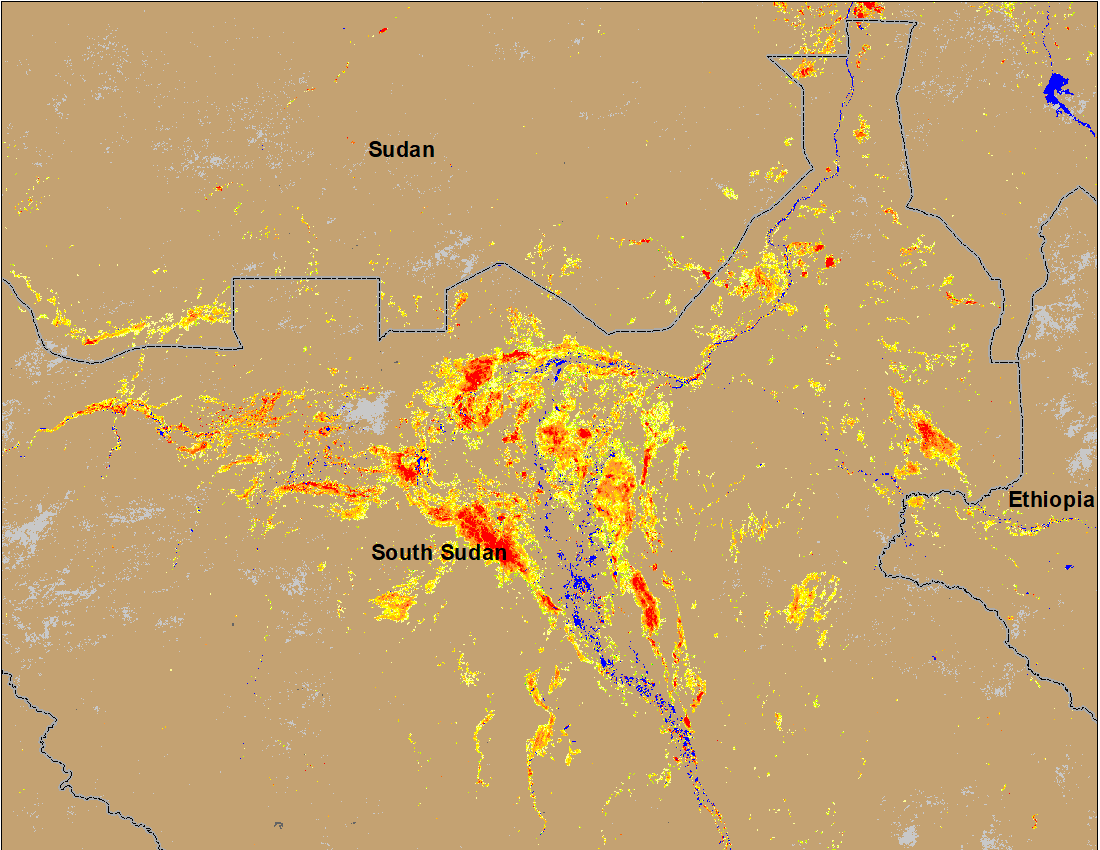 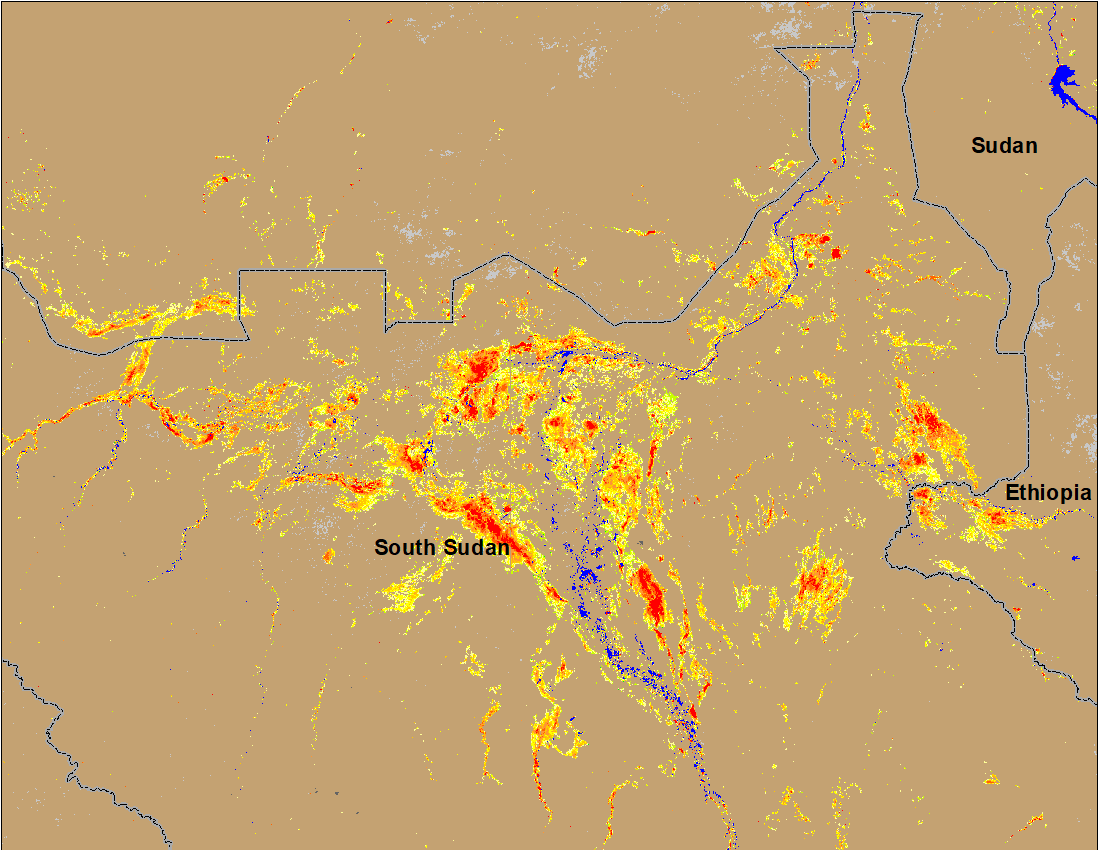 Northern Sudd Wetlands
Sobet River
Akobo River
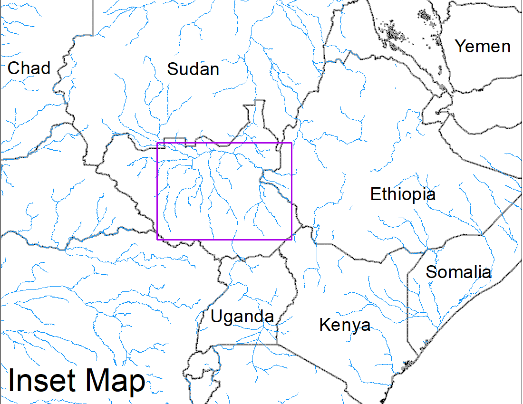 Pibor River
(% of the pixel)
(% of the pixel)
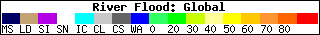 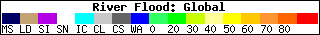 NOAA VIIRS 5-day comp.: 1-5 Sep 2022
NOAA VIIRS 5-day comp.: 7-11 Sep 2022
Flooding conditions worsen with newly inundated areas along Sobet and Akobo Rivers in South Sudan and along the Nile in Southern Darfur.
Inundation in Eastern Sudan
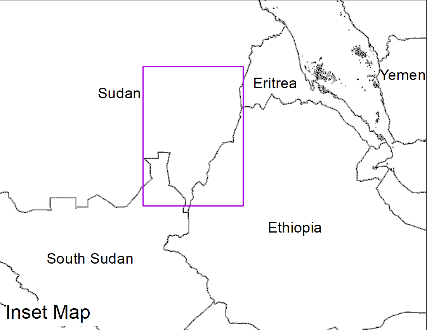 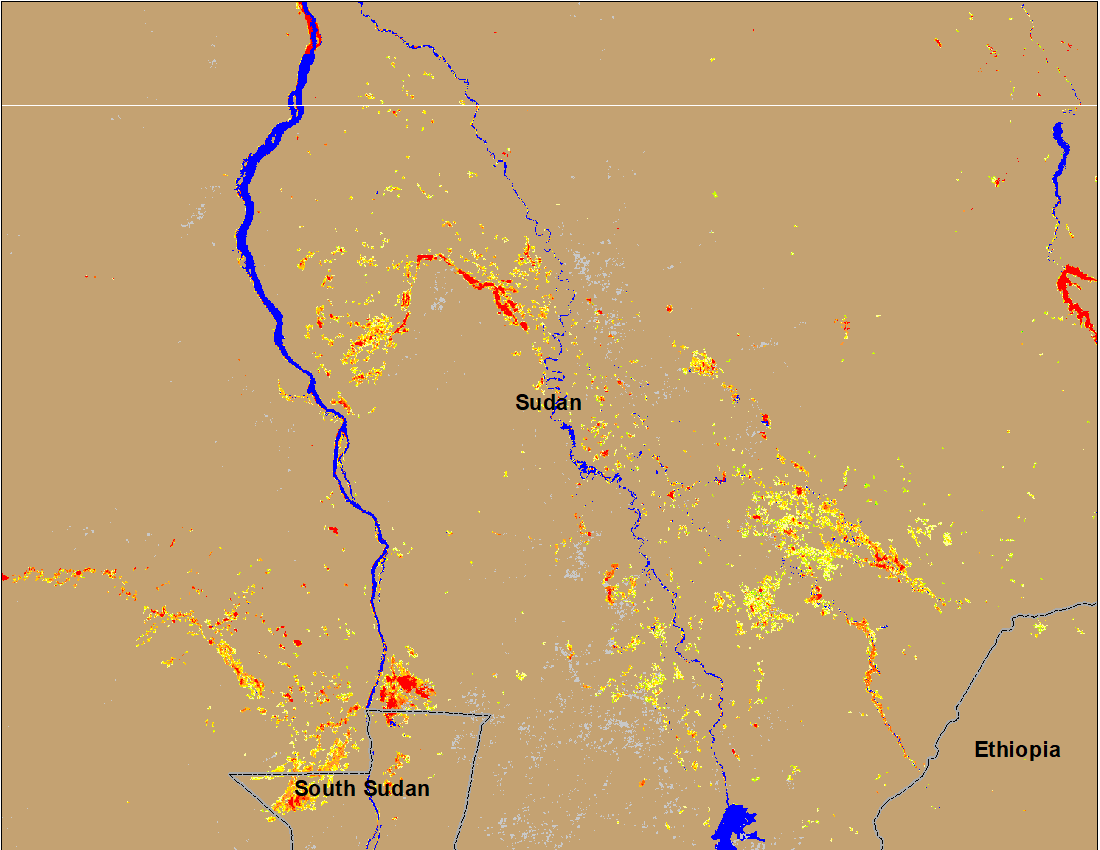 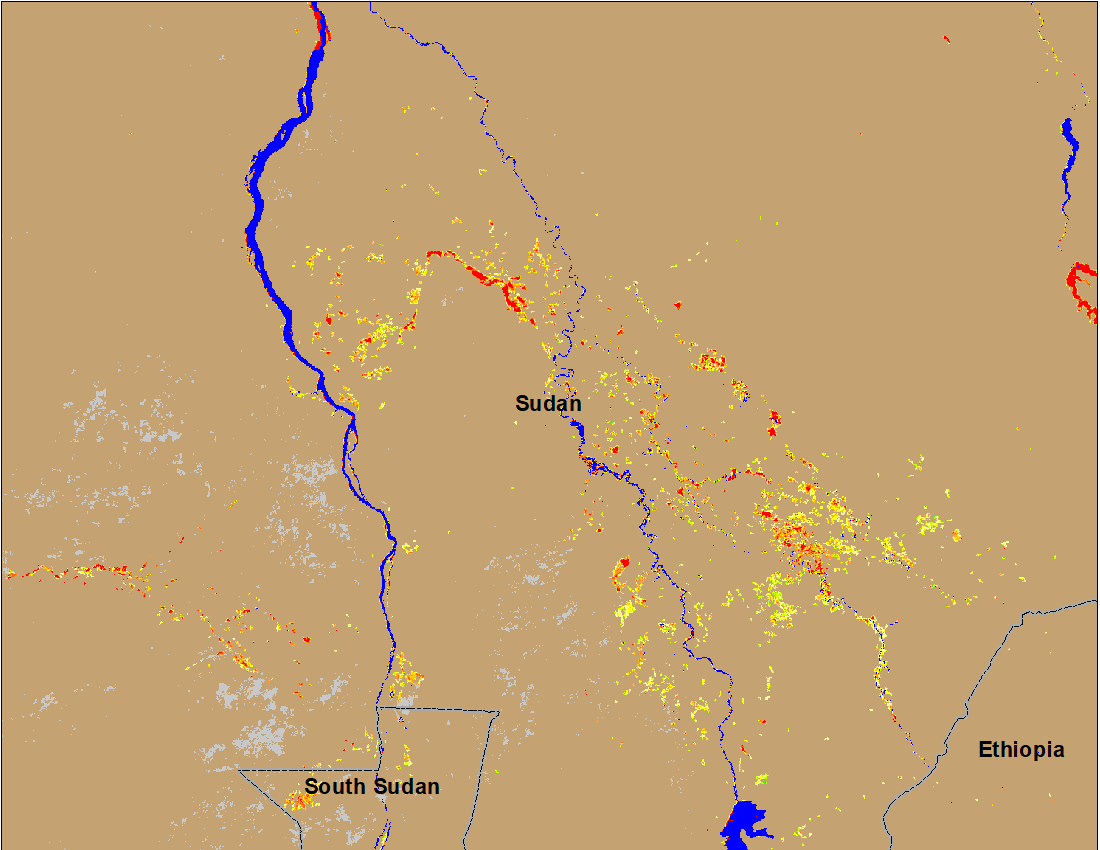 Blue Nile
White Nile
(% of the pixel)
(% of the pixel)
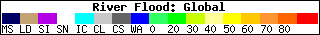 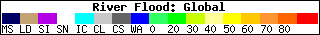 NOAA VIIRS 5-day comp.: 7-11 Sep 2022
NOAA VIIRS 5-day comp.: 1-5 Sep 2022
Flooding along the White Nile in Eastern Sudan improved but Blue Nile conditions remained unchanged.
Inundation in Uganda
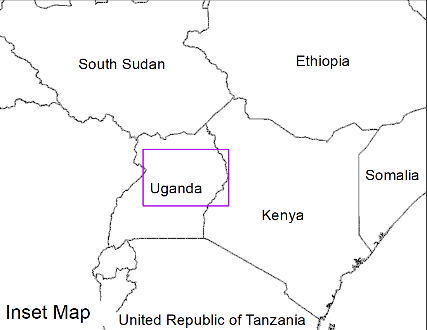 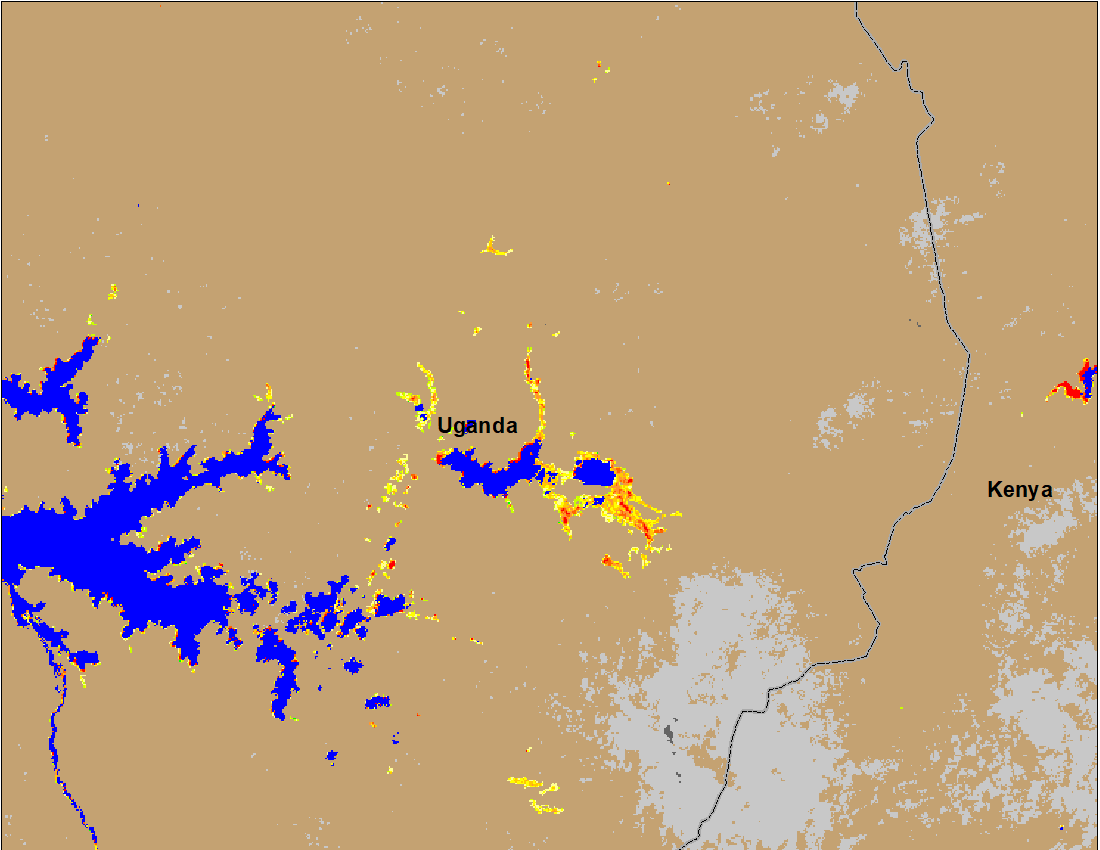 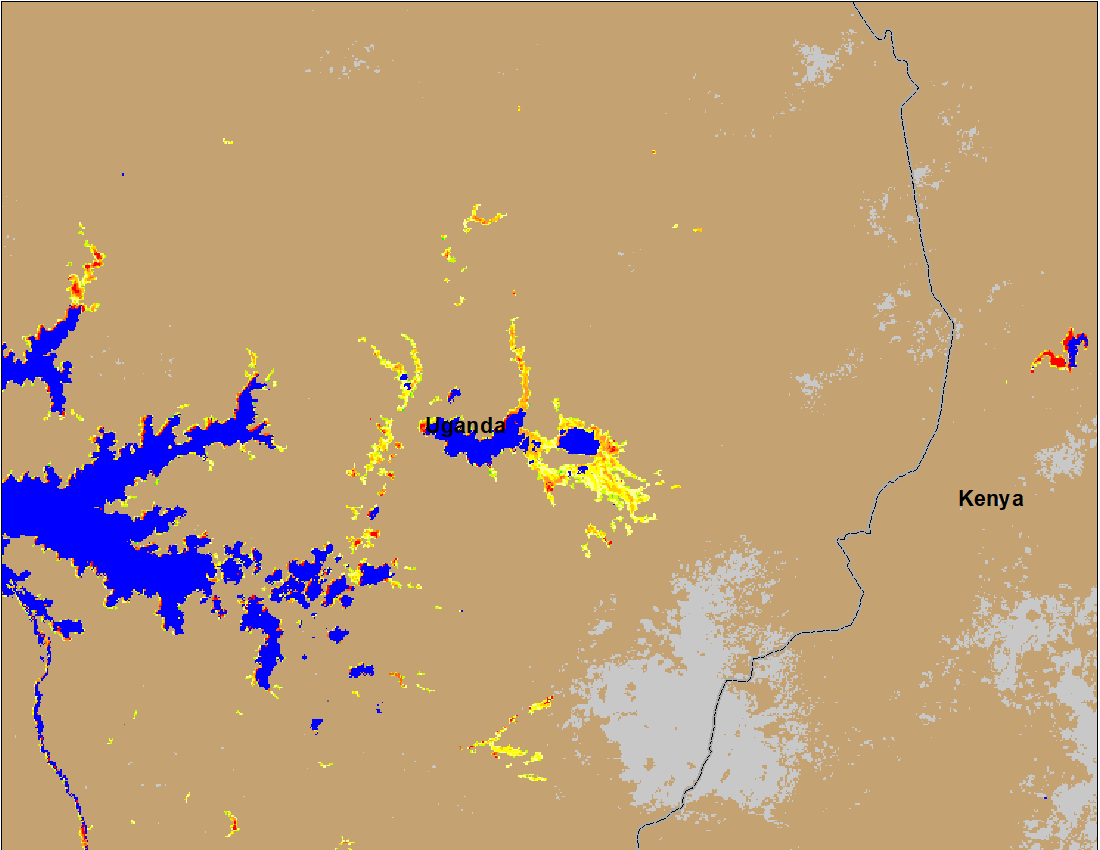 (% of the pixel)
(% of the pixel)
(% of the pixel)
NOAA VIIRS 5-day comp.: 1-5 Sep 2022
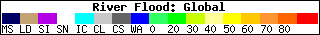 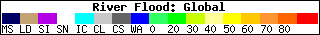 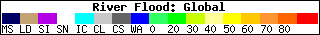 NOAA VIIRS 5-day comp.: 7-11 Sep 2022
Flooding in Uganda remained unchanged.
Flooding in Eastern Ethiopia, Eritrea, and Djibouti
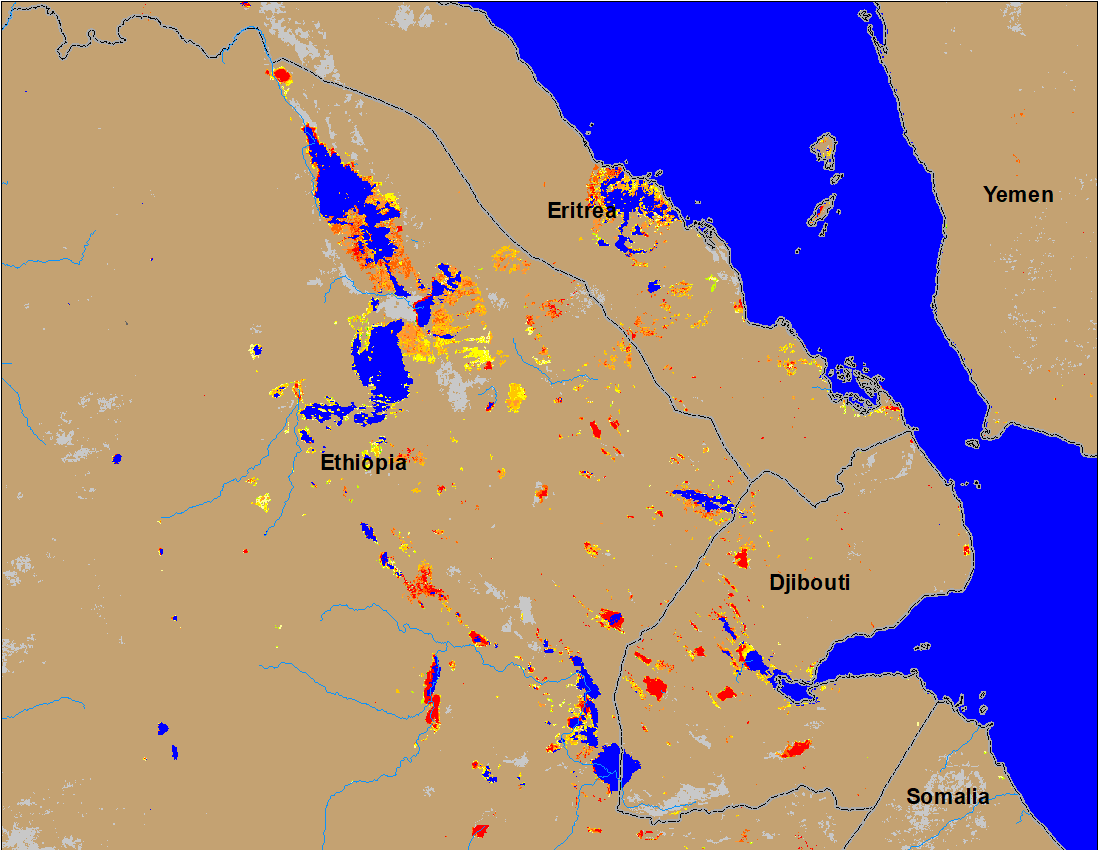 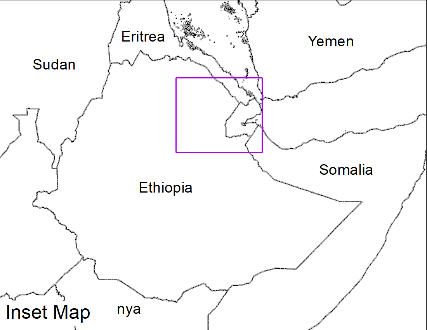 (% of the pixel)
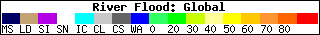 NOAA VIIRS 5-day comp.: 7-11 Sep 2022
Some isolated flooding are visible in Eastern Ethiopia, Eritrea and Djibouti.
Inundation in Yemen
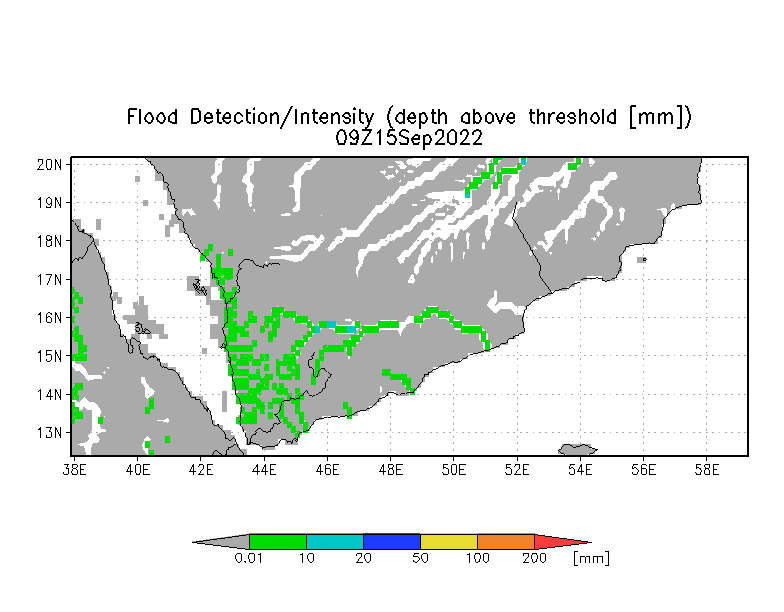 Flooding is expected along the western and central Wadis in Yemen.
UMD depth above threshold map: Valid for Sep 15, 2022